PRESENTATION
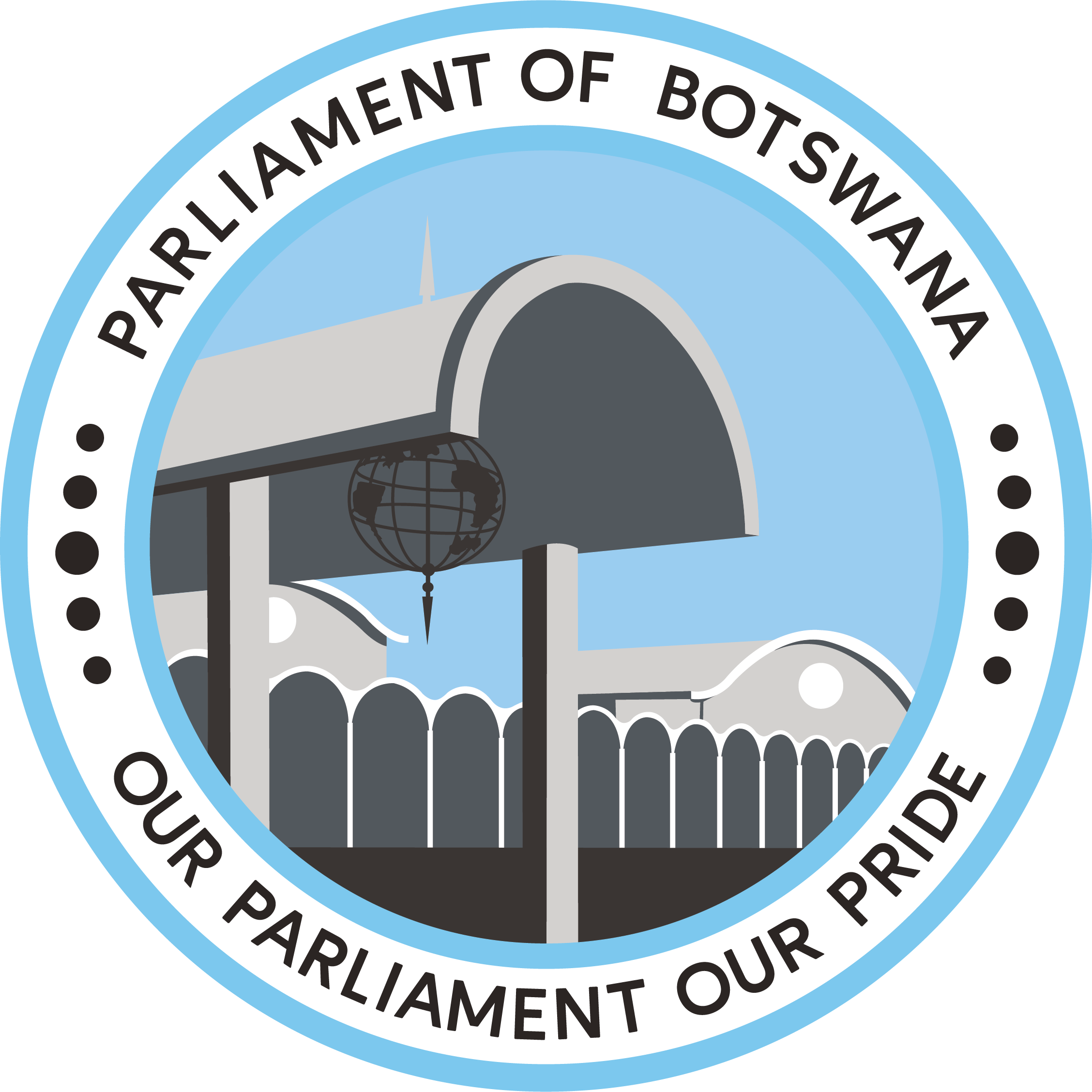 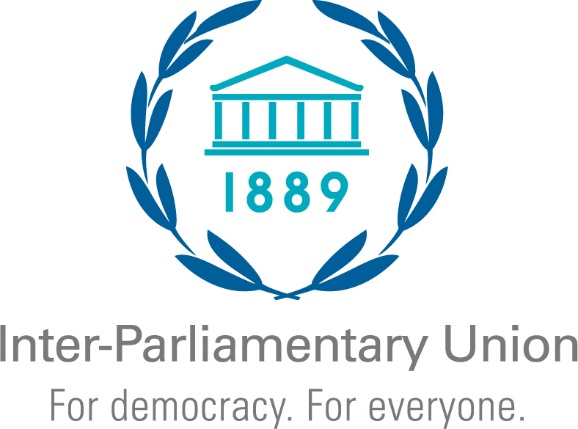 A PILOT SURVEY FOR THE DEVELOPMENT OF GUIDELINES TO CREATE A SMOOTH WELCOME OF NEW MEMBERS OF PARLIAMENT
Presented to ASGP on the 24th October 2023 by 
Ms B. N. Dithapo
 (Clerk of the National Assembly- Botswana) 
                                        and 
Ms. Laurence Marzal 
(IPU Senior Programme Officer).
Background Information
Design of the Survey
Limitations
Conclusion and recommendations
CONTENTS
BACKGOUND INFORMATION
Initially: a short study based on a survey in French, conducted in 13 French Speaking chambers

Presentation took place in Chad (2021), Haiti (2022) and Djibouti (2023). 

Successes and shortcomings of this survey were shared at the ASGP meeting during the 145th IPU Assembly. 

In March 2023 at the 146th Assembly in Bahrain, a consensus was then reached at the ASGP Meeting to conduct a major survey which will cover all Parliaments.

A joint ASGP - IPU project on Secretariats’ preparedness and capacity building for new Members of Parliament and staff. 

The Botswana National Assembly was nominated to liaise, link ASGP and assist for the success of this major project.
DESIGN OF THE SURVEY
Project Objectives: 
To check how Parliaments prepare for the welcome of new MPs covering regulatory environment, pre-welcome activities and swearing in processes (if any). 
To check the effectiveness of capacity-building activities. 
To check relevance and appropriateness of the programmes put in place.
Survey Tools:
Initially designed and expanded manually by the IPU
Reviewed and streamlined in collaboration with the Botswana National Assembly Secretariat. 
Turned into an online tool for accuracy and efficiency
Survey Test:
Targets: Parliament Secretariat in Botswana, Netherlands, Germany, United Kingdom, Nepal, United Arab Emirates and Malawi. 
Letters have been sent to the targeted Parliaments, message delivered to Germany, UK and Netherlands but no response.
CHALLENGES
Final design and translation of the survey and accompanying letter in two languages took time but we managed to overcome. 

To maximize feedback we took the decision to target the English speaking Parliaments when testing the tool.

Another challenge was when collecting data as we experienced delay in delivery of the link to the respondents due to email technical issues.  

As a result of these delays we have further extended  the response date to the 3rd November 2023 to allow for physical engagement with the targeted Parliaments during the ASGP for the survey test exercise.
This survey strive for documentation of good practices for Parliaments to learn and benchmark on preparedness measures and improve capacity building of new MPs across IPU membership.

It is anticipated that since we have extended response time for the test survey there will be positive response to support this initiative.

It must be noted that the plan is to first test the tool and roll it out to all members of ASGP to respond and document good practices. 

The full survey will be implemented the last week of November 2023 with a target of 80% responses from all members of the ASGP.

You are therefore all encouraged to participate when your time comes.
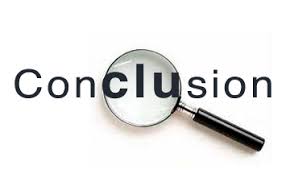 ‘TOGETHER WE SHALL ACHIEVE’
THANK YOU!!
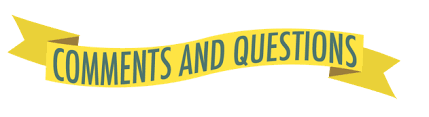